Создание условий для развития физической культуры и спорта в МОУ «Средняя общеобразовательная школа №7»
Н.И. Кондакова, директор МОУ «Средняя общеобразовательная школа №7»
Цель работы школы:
развитие созданных условий для организации занятий физической культурой и спортом; 
 вовлечение обучающихся  в активные занятия массовой культурой и спортом для улучшения общего состояния здоровья;
 повышение уровня подготовленности спортсменов школы для успешного выступления на школьных, муниципальных, региональных
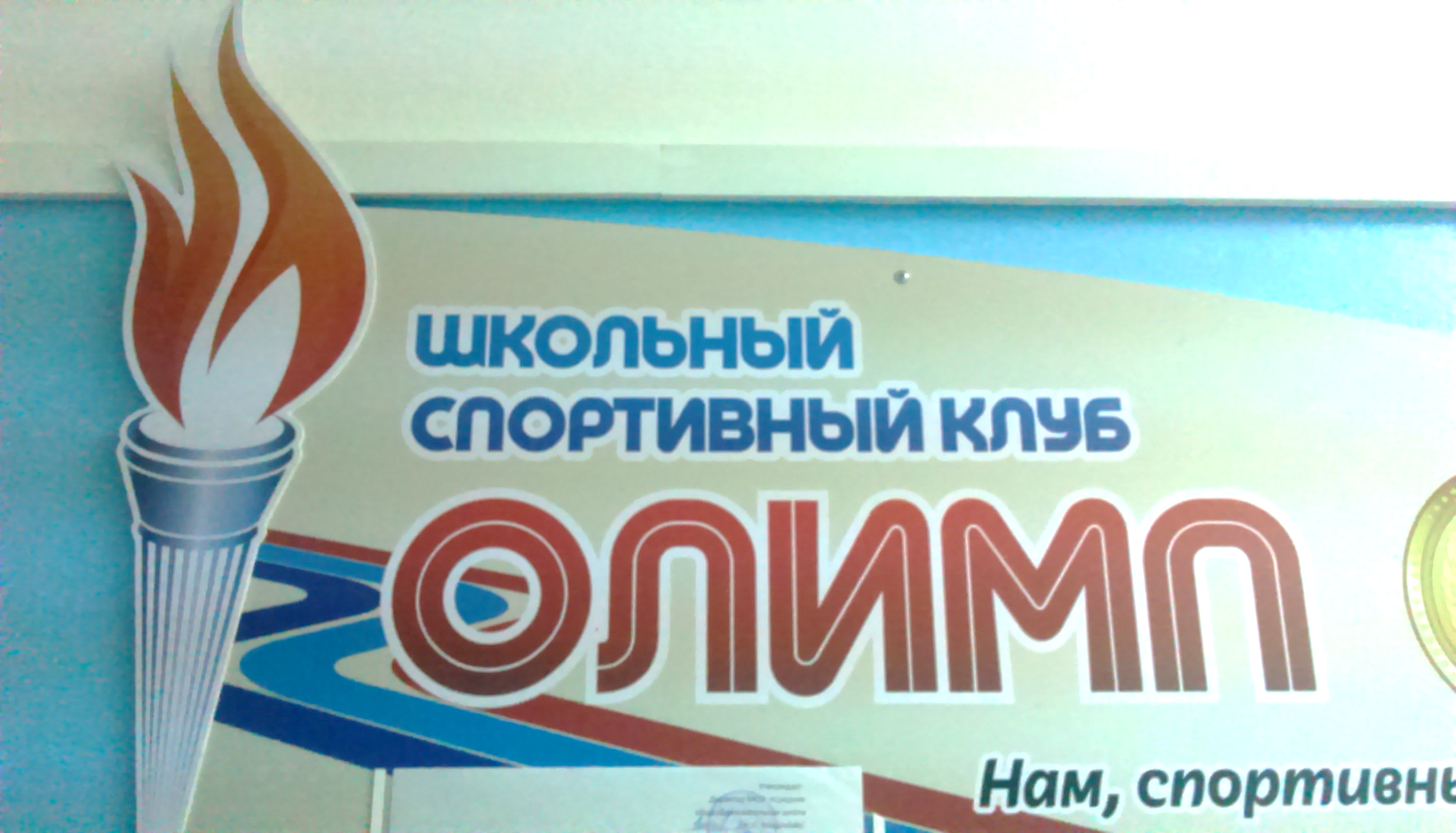 Нормативно – правовое и организационное обеспечение:
Разработаны локальные акты, по развитию физической культуры и спорта.
Созданы паспорт здоровья класса, паспорт здоровья учащегося.
Разработан годовой план физкультурно - оздоровительной и спортивно – массовой работы в школе
Методическое и информационное обеспечение:
Обновляются спортивные стенды школы.
Подготовлена и размещена информация по вопросам физической культуры и спорта на сайте школы.
 Разработаны рабочие программы уроков физической культуры в соответствии с ФГОС, занятий спортивных секций, клуба «Олимп».
В методической копилке имеются разработки уроков, внеклассных мероприятий, спортивных соревнований и праздников.
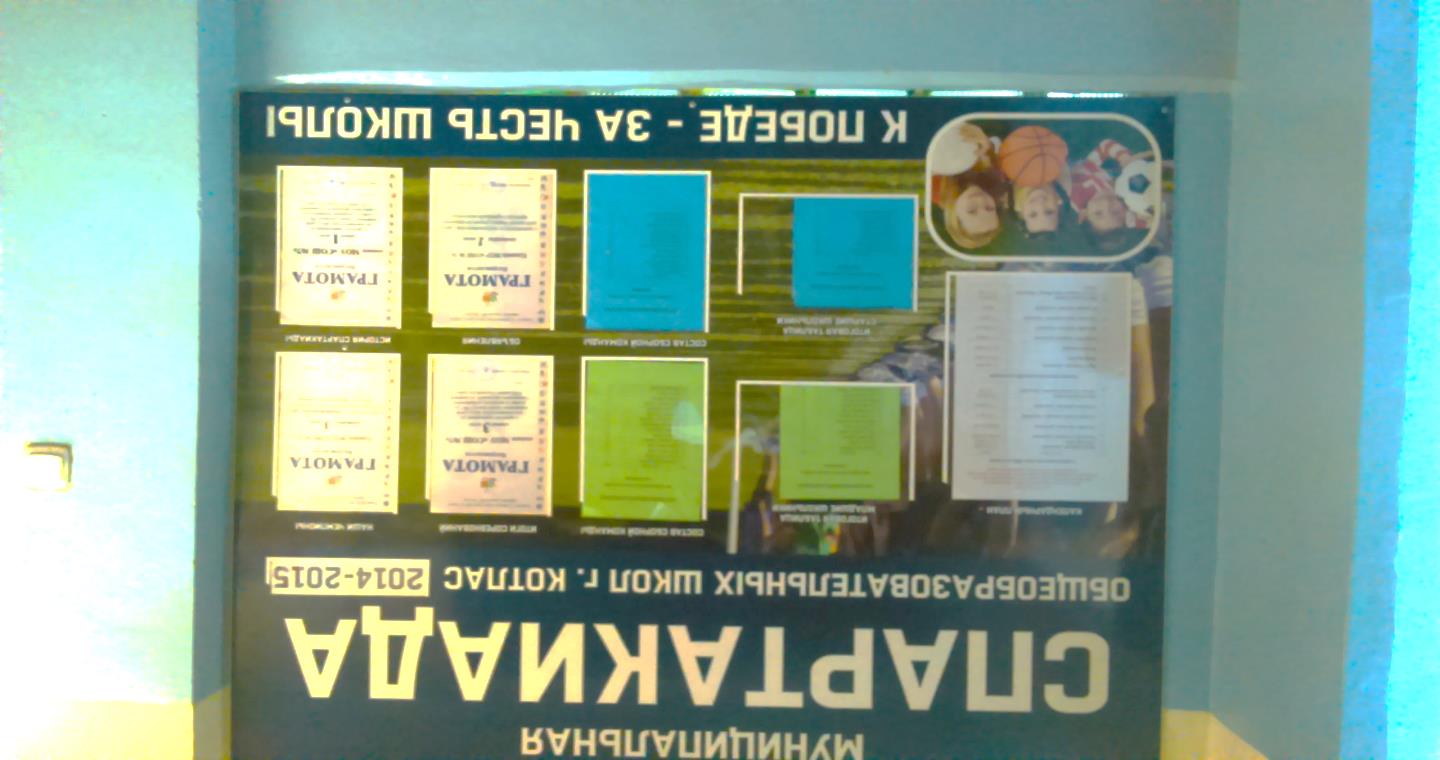 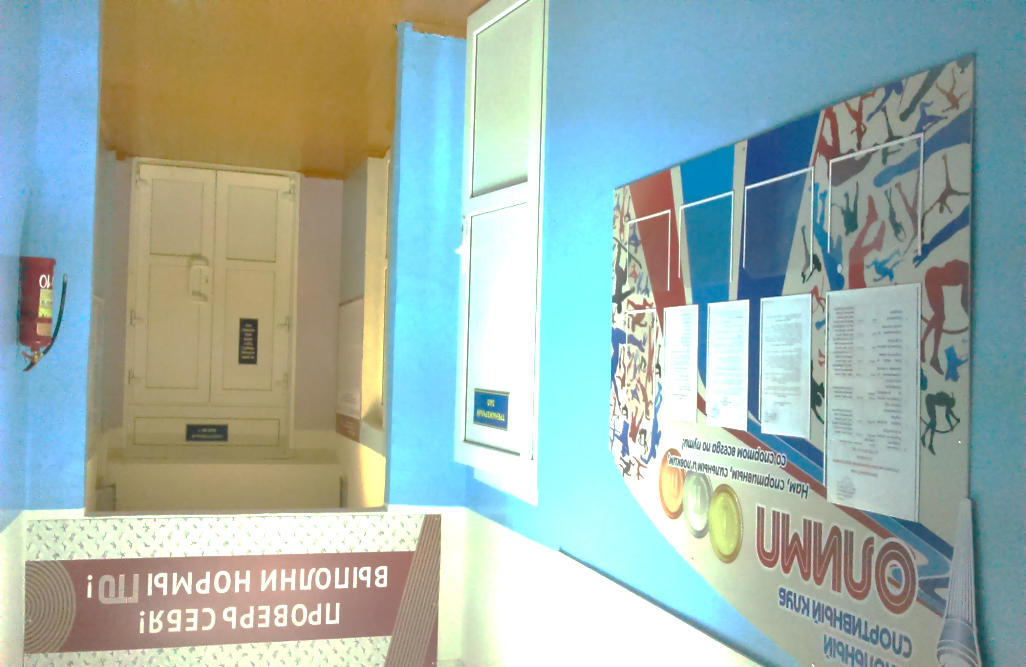 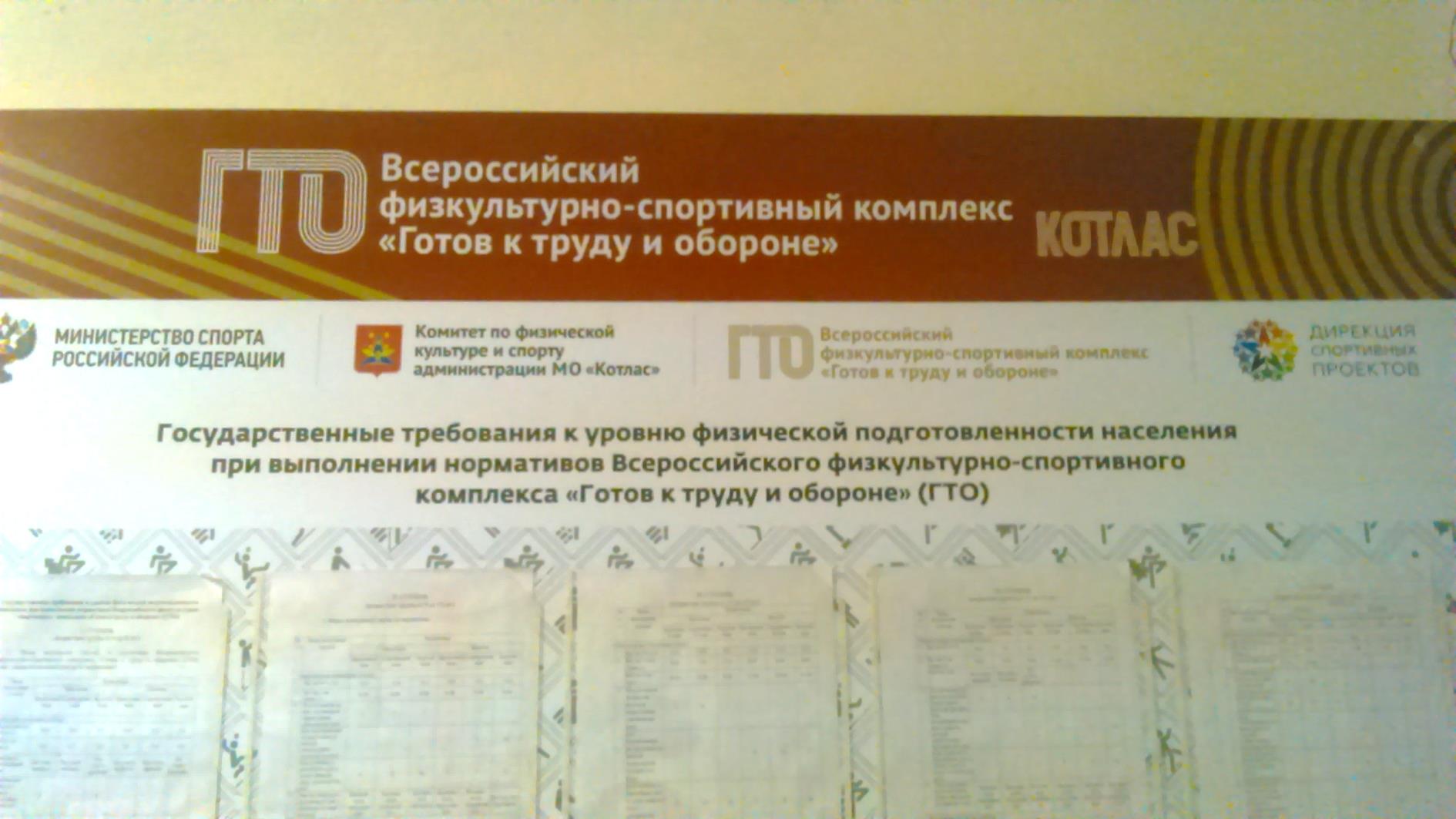 Материально - техническое обеспечение
2 спортивных зала
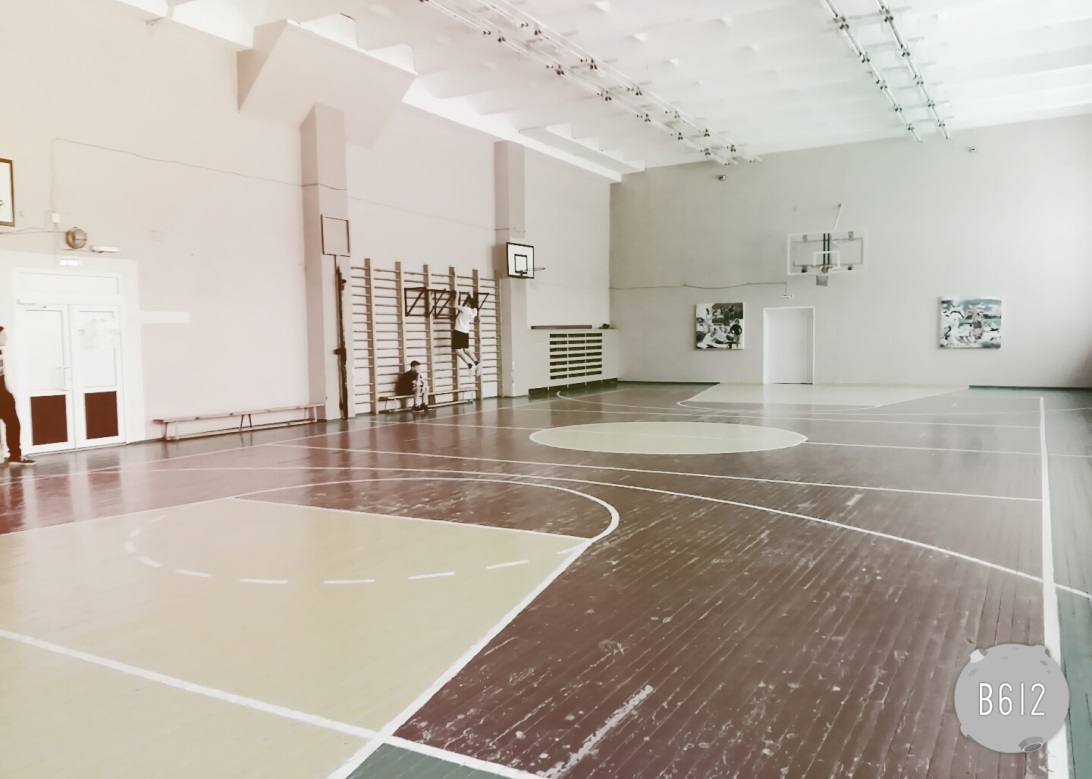 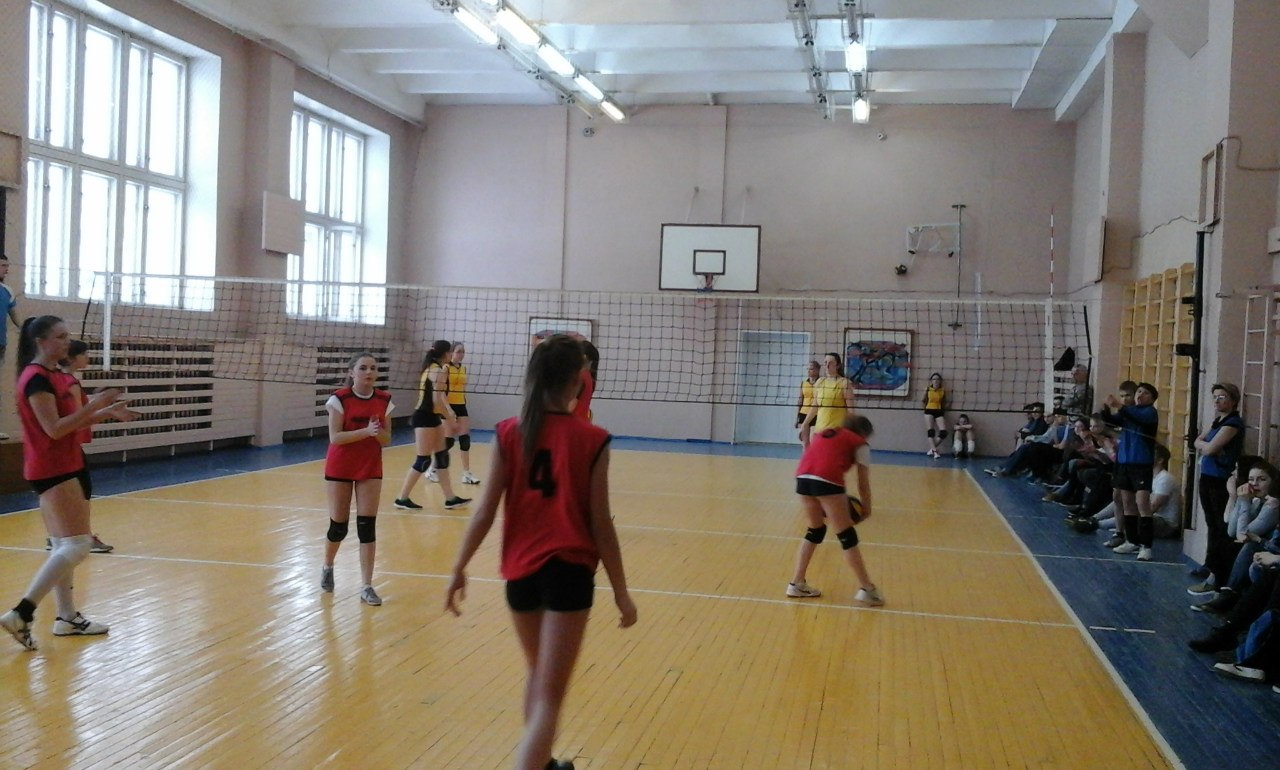 Материально - техническое обеспечение
танцевальный класс
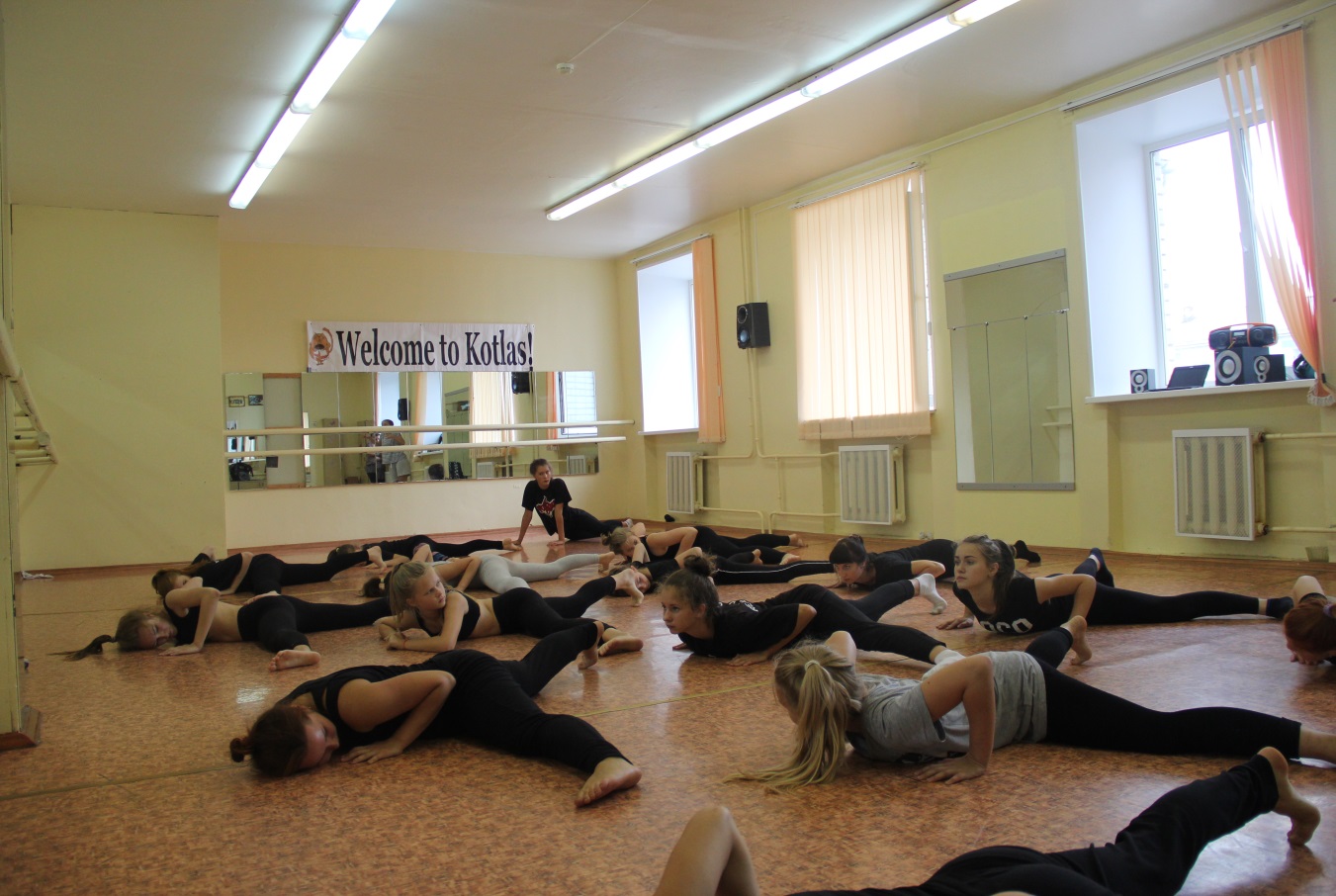 Материально - техническое обеспечение
тренажерный класс
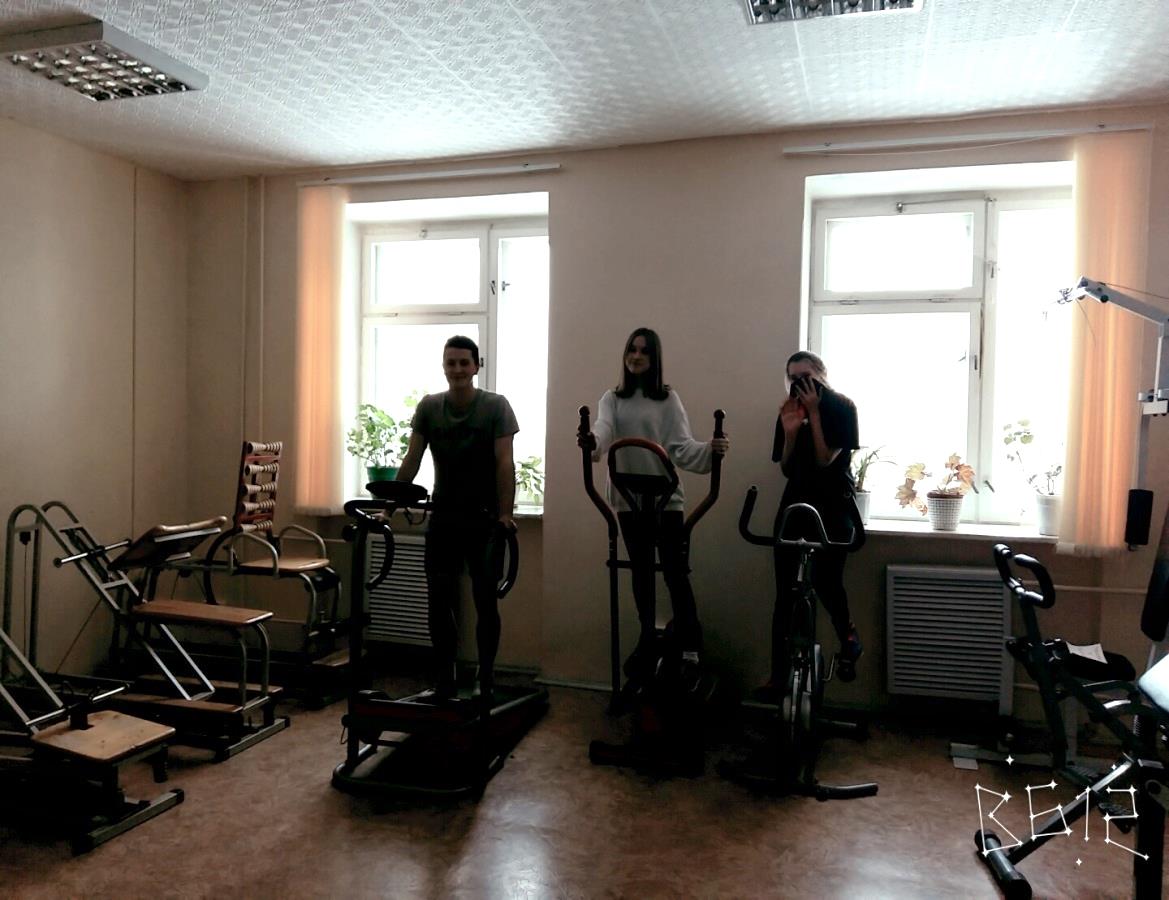 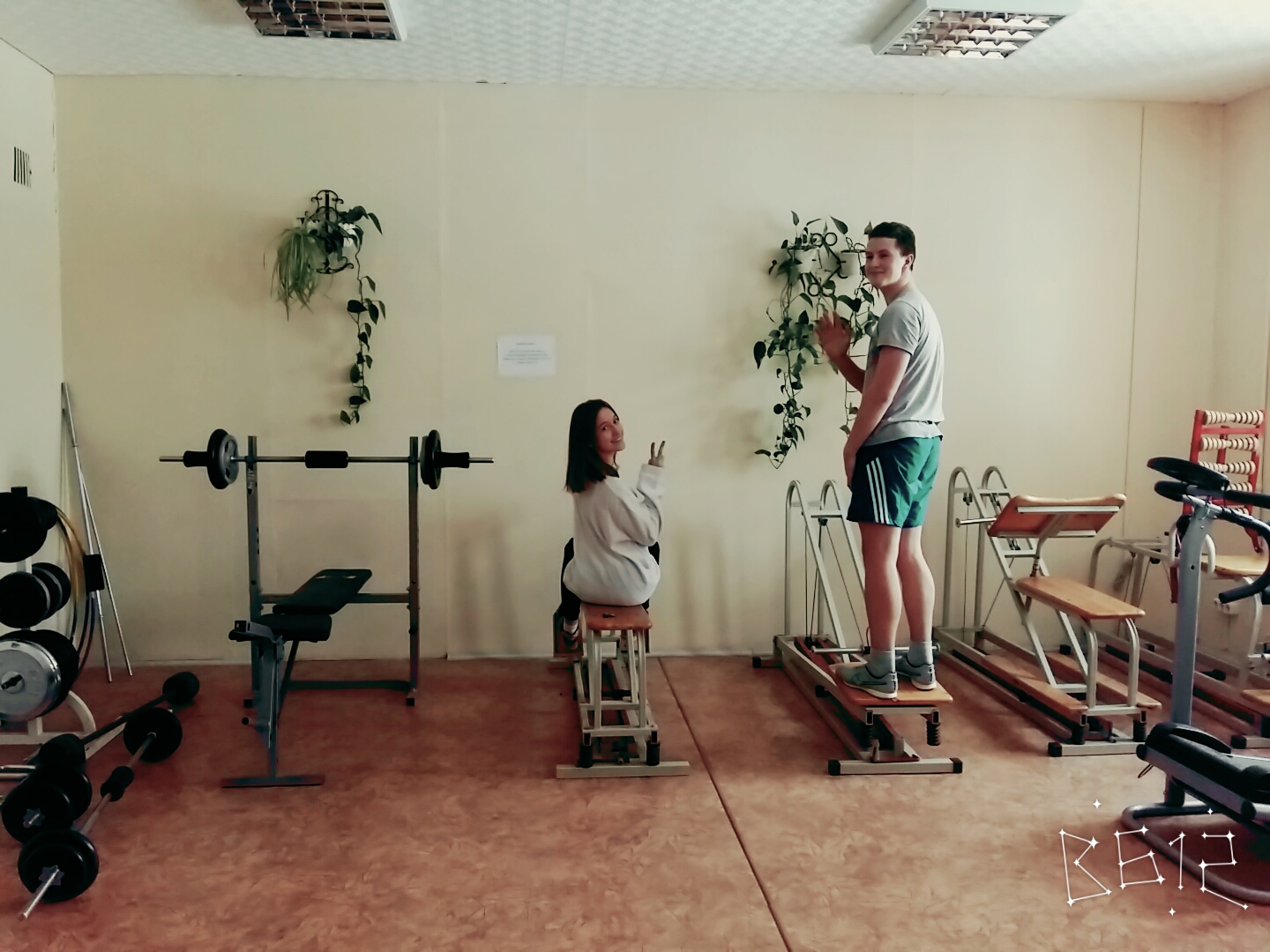 Материально - техническое обеспечение
Тир
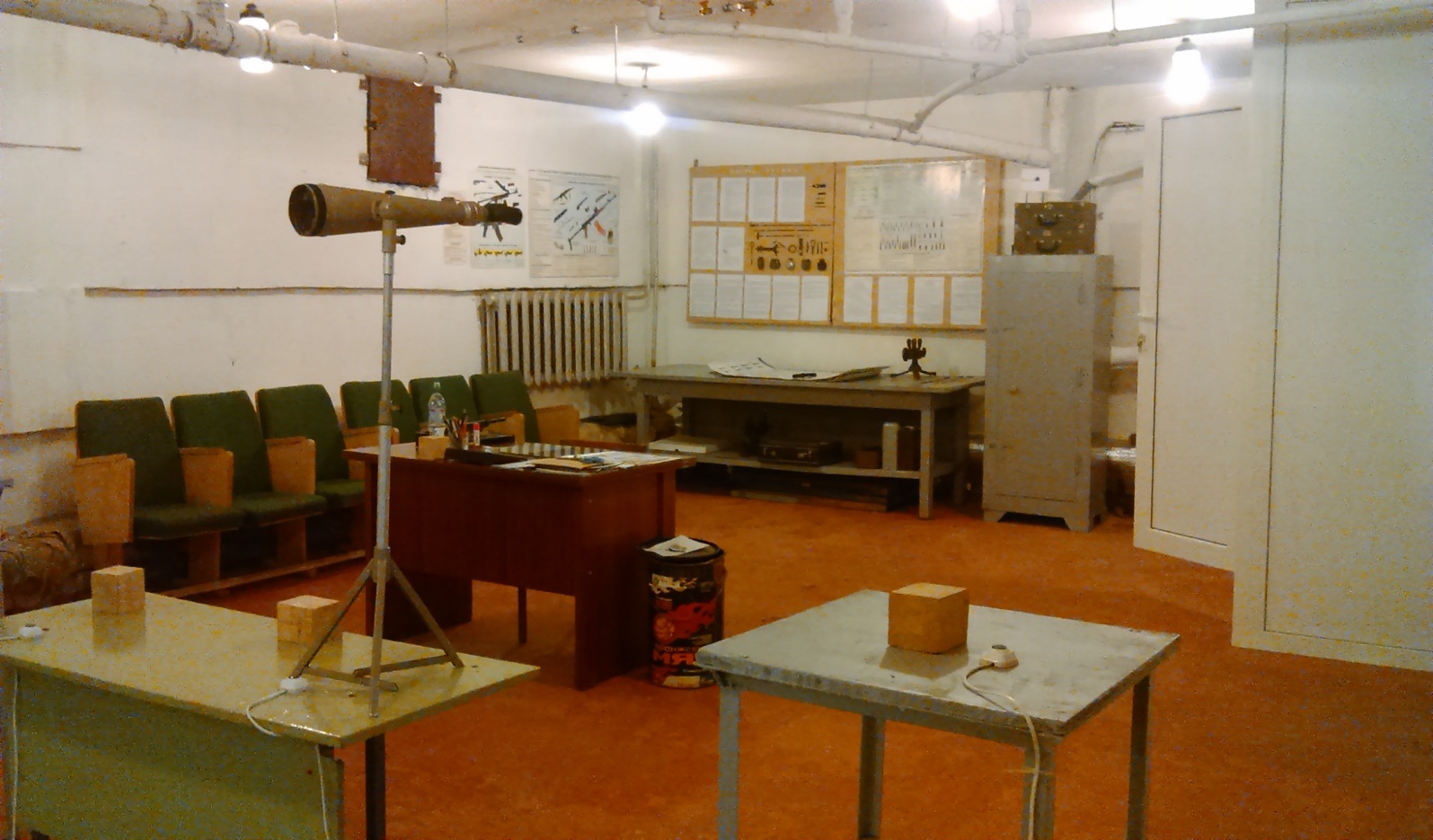 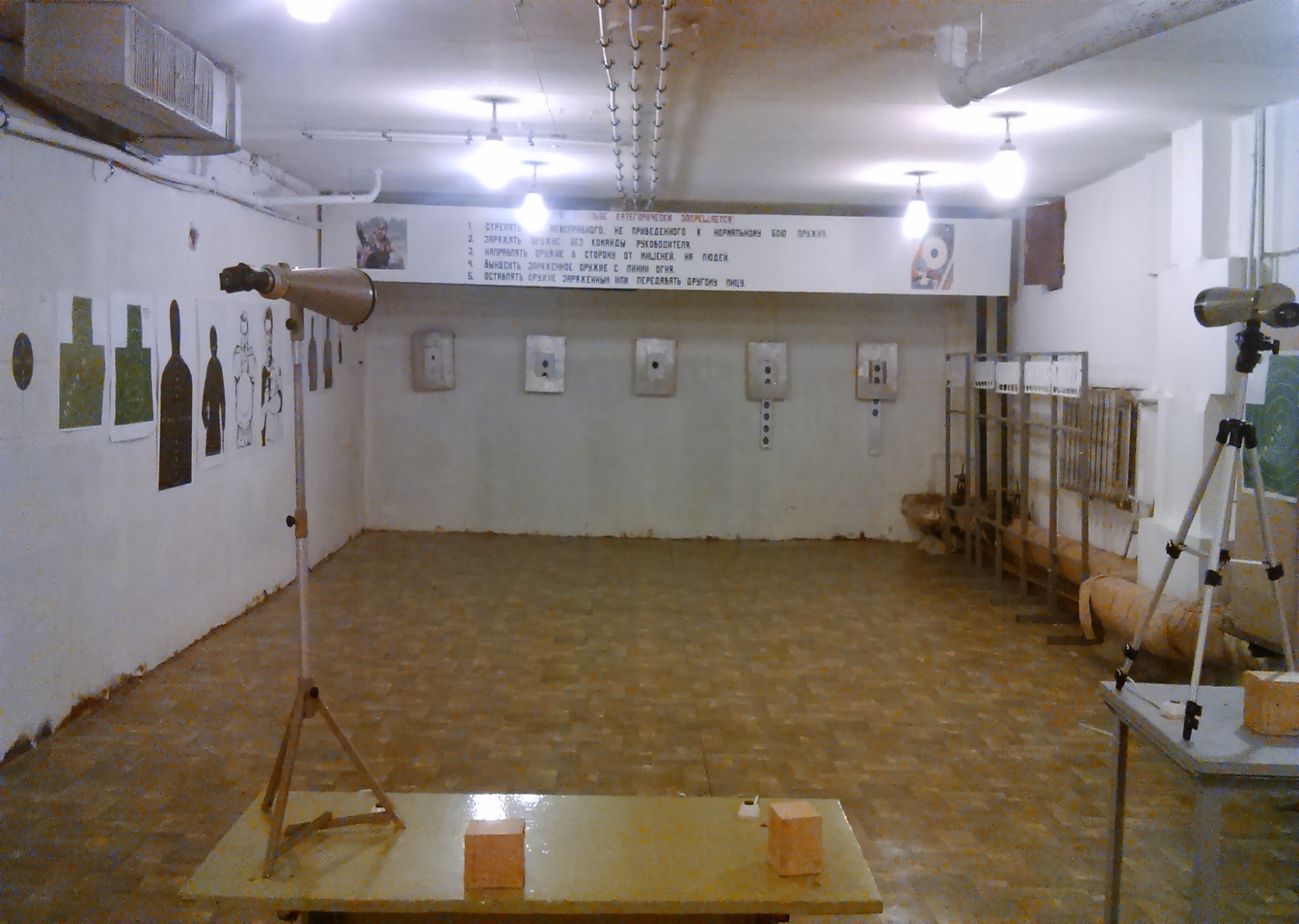 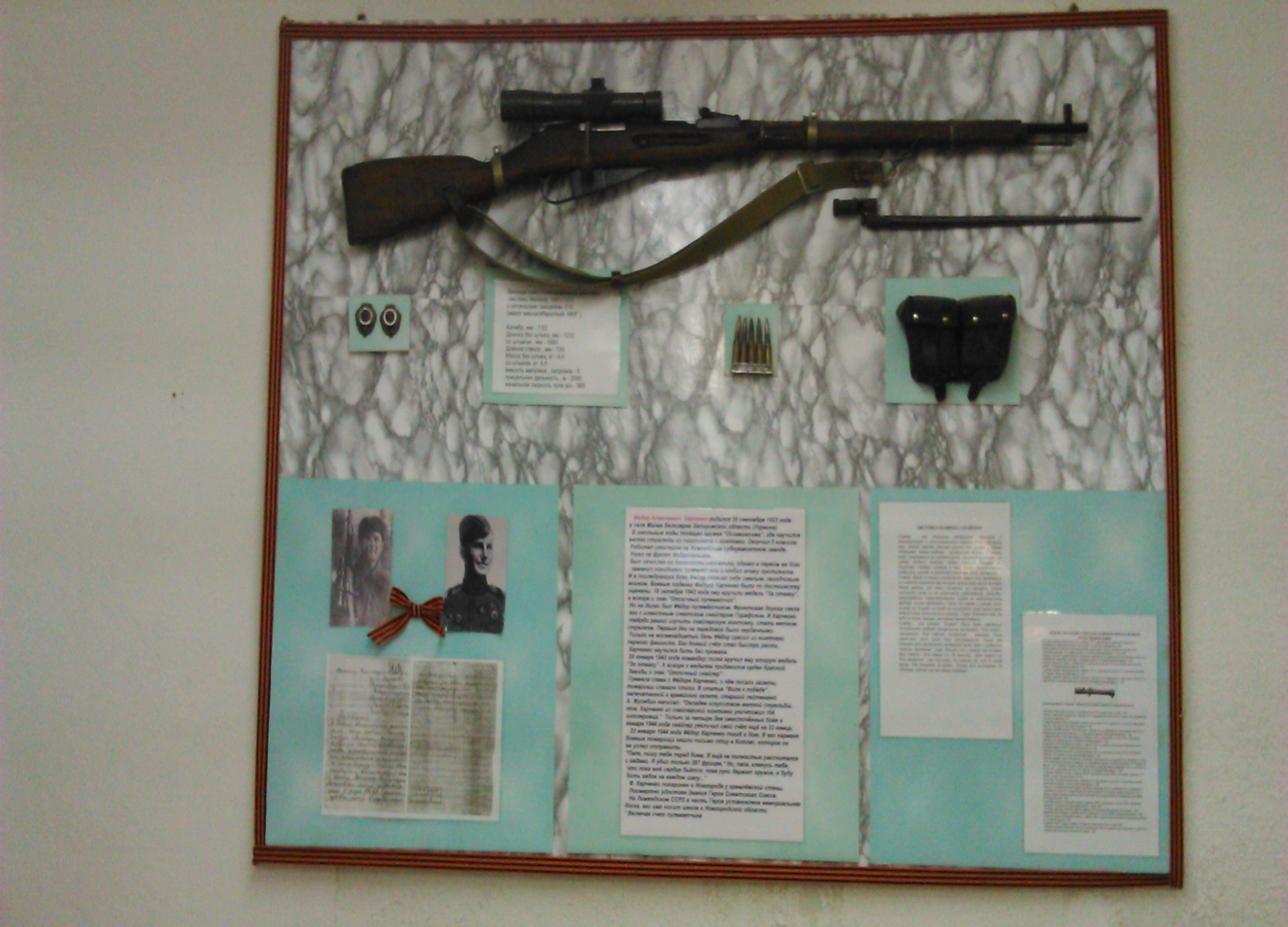 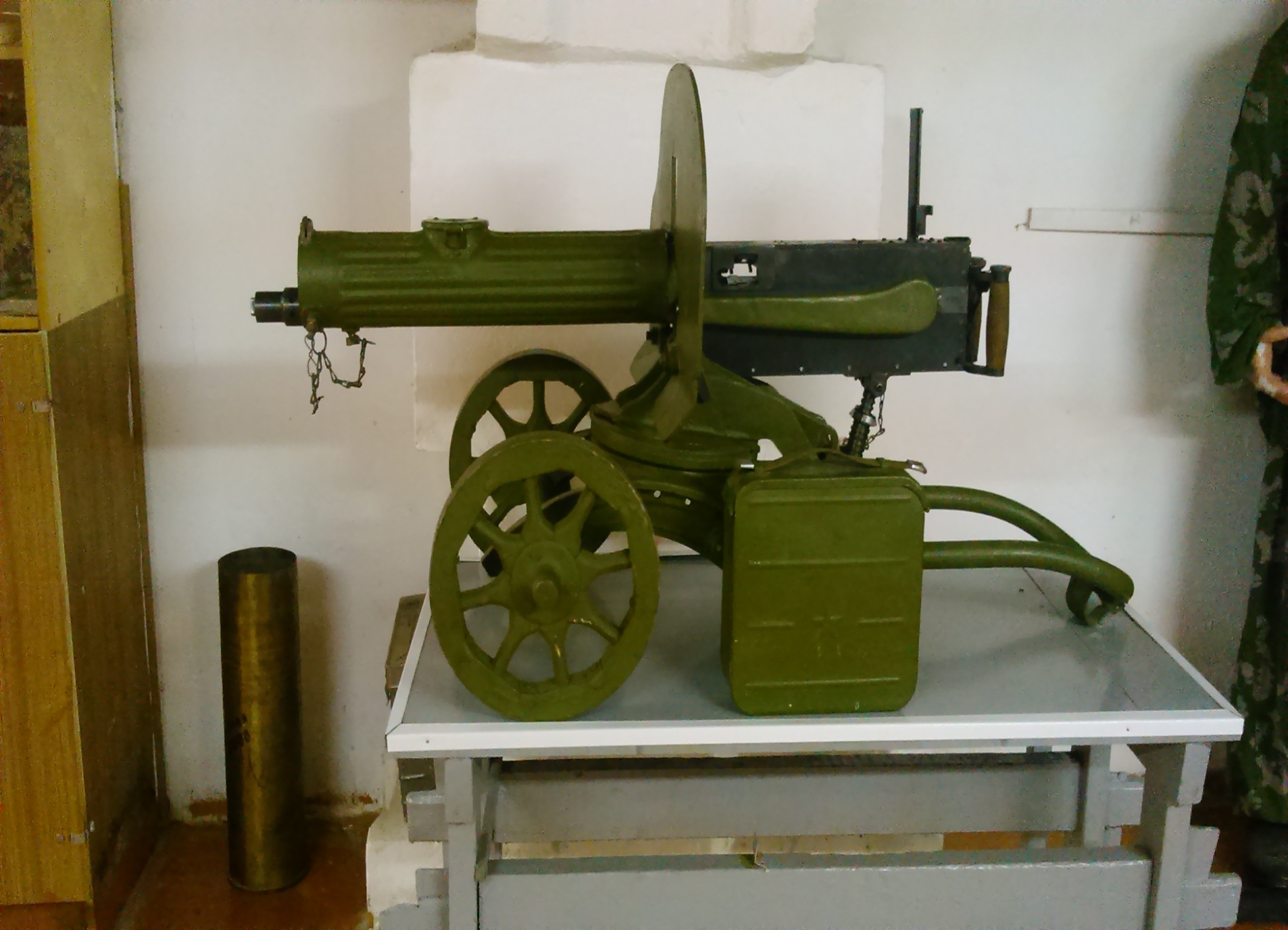 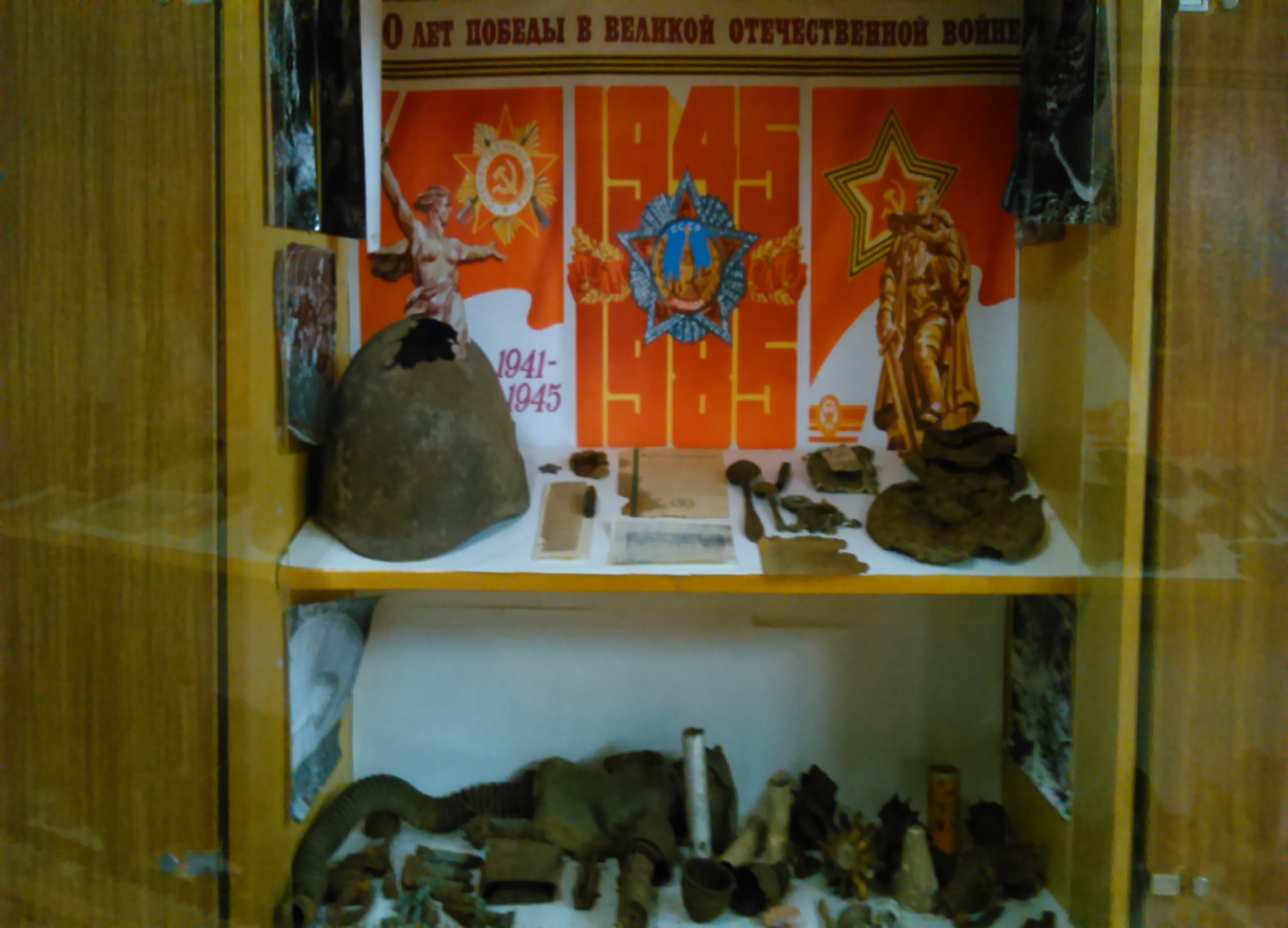 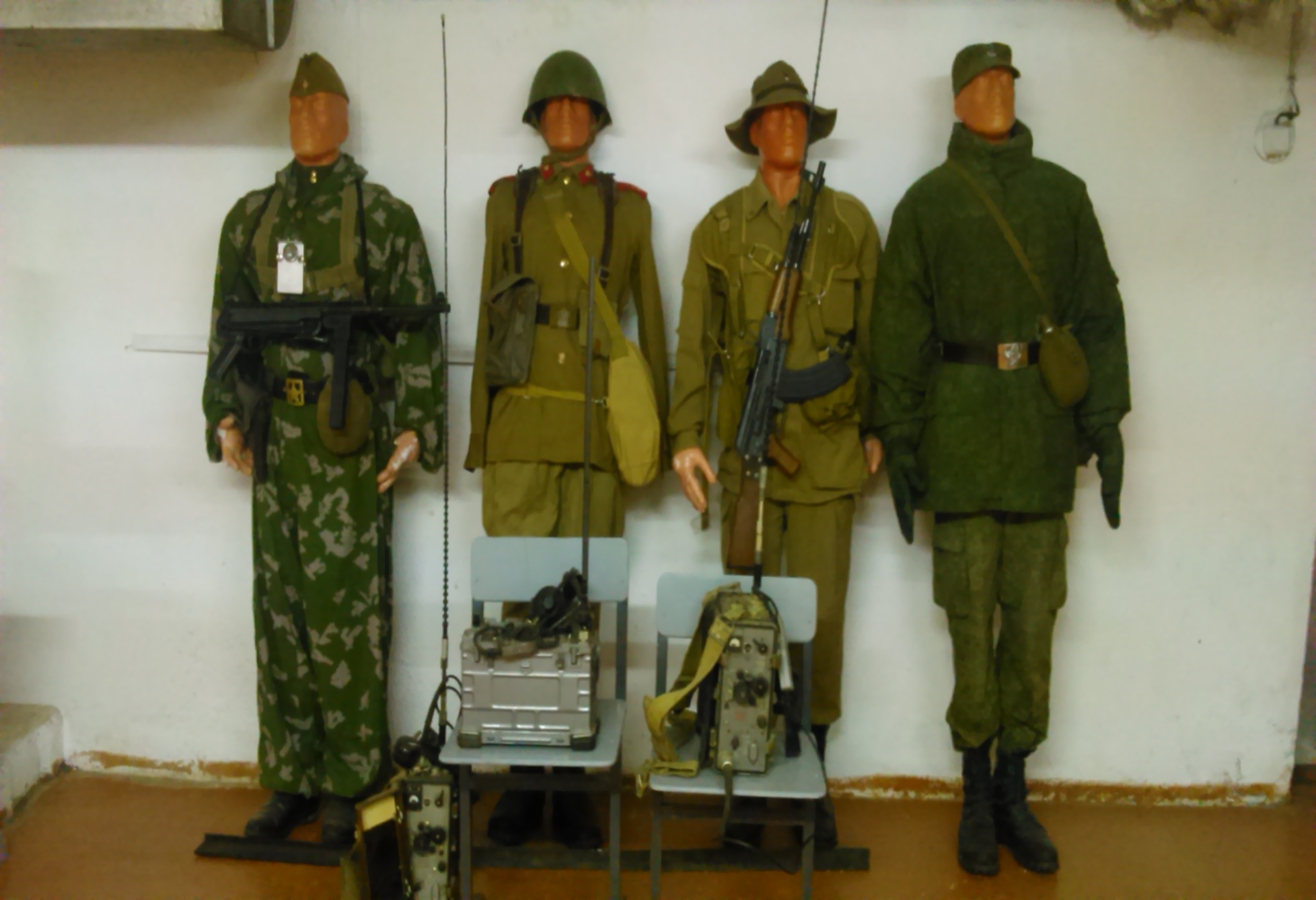 Материально - техническое обеспечение
Спортивный комплекс
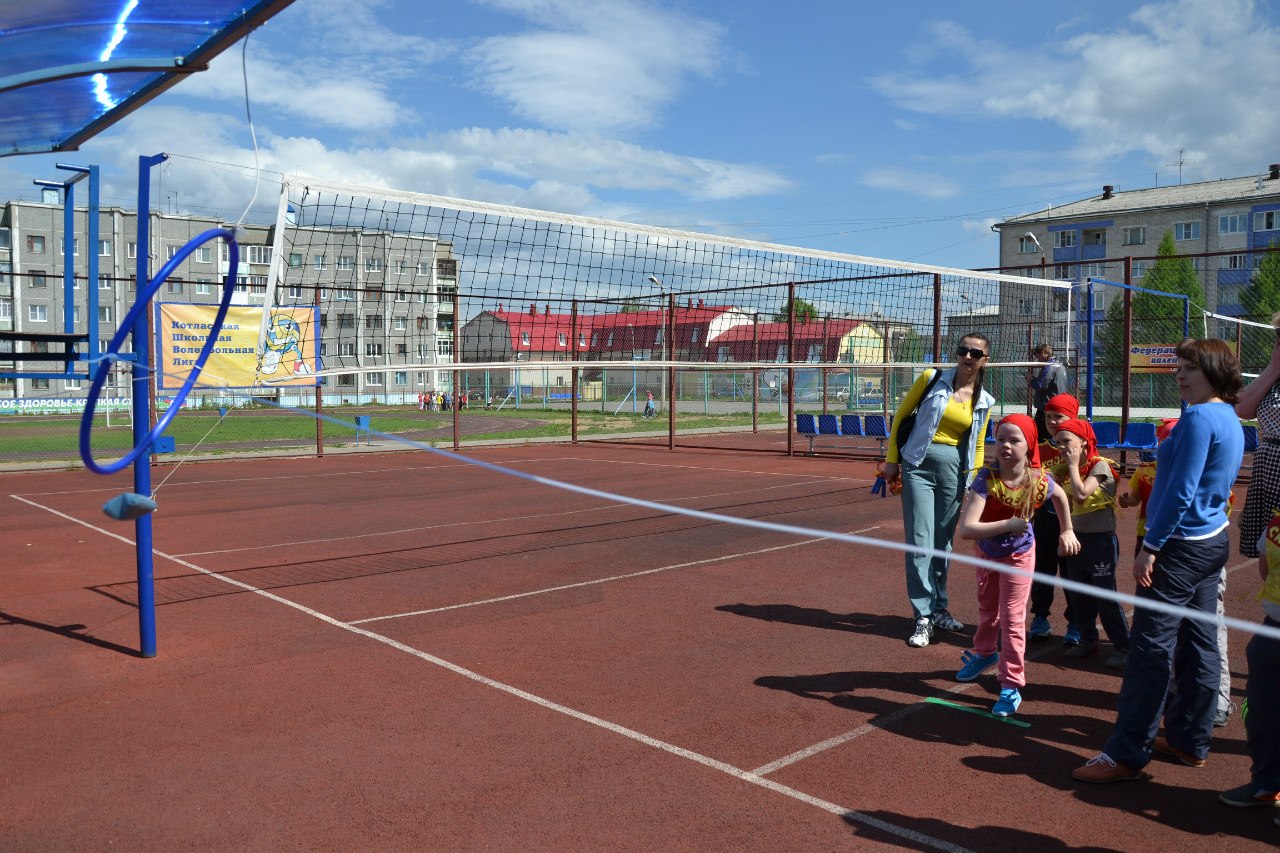 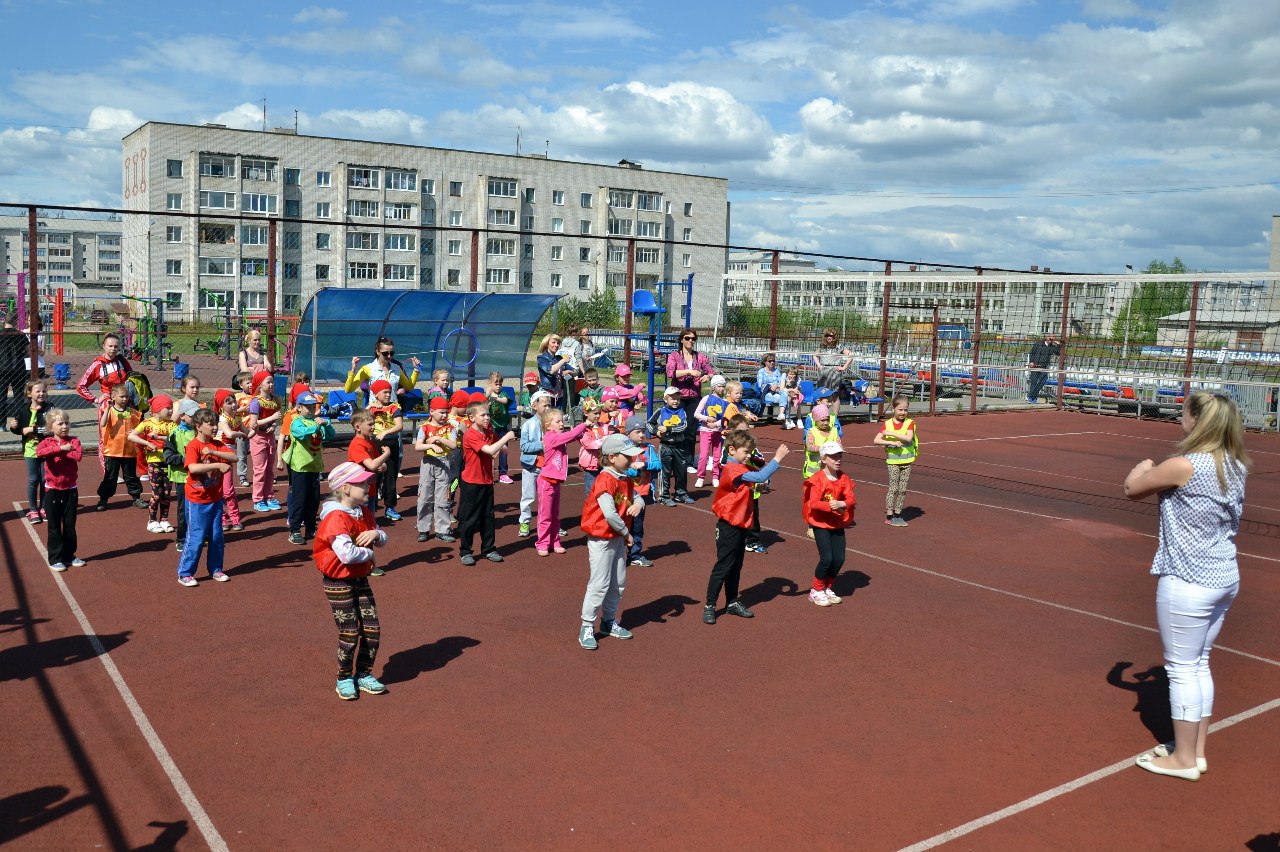 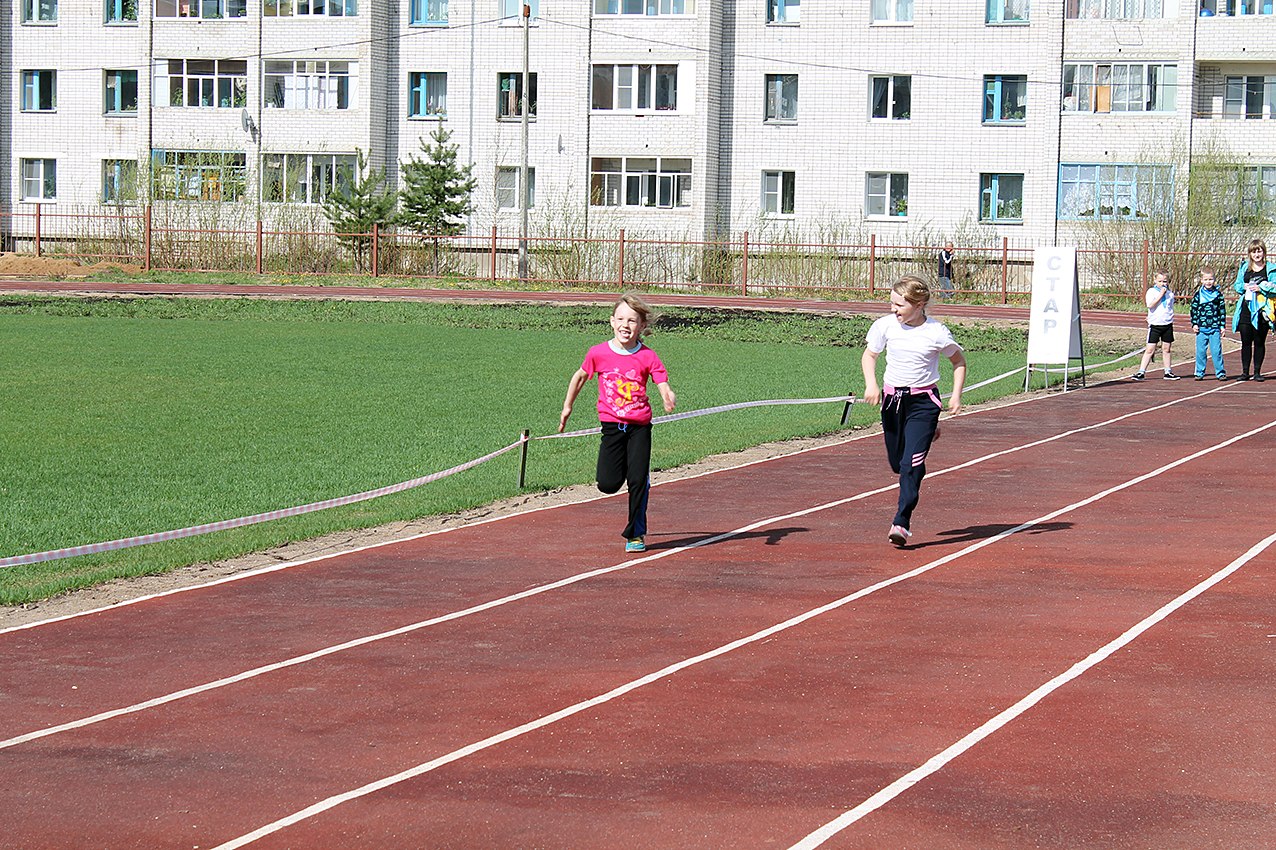 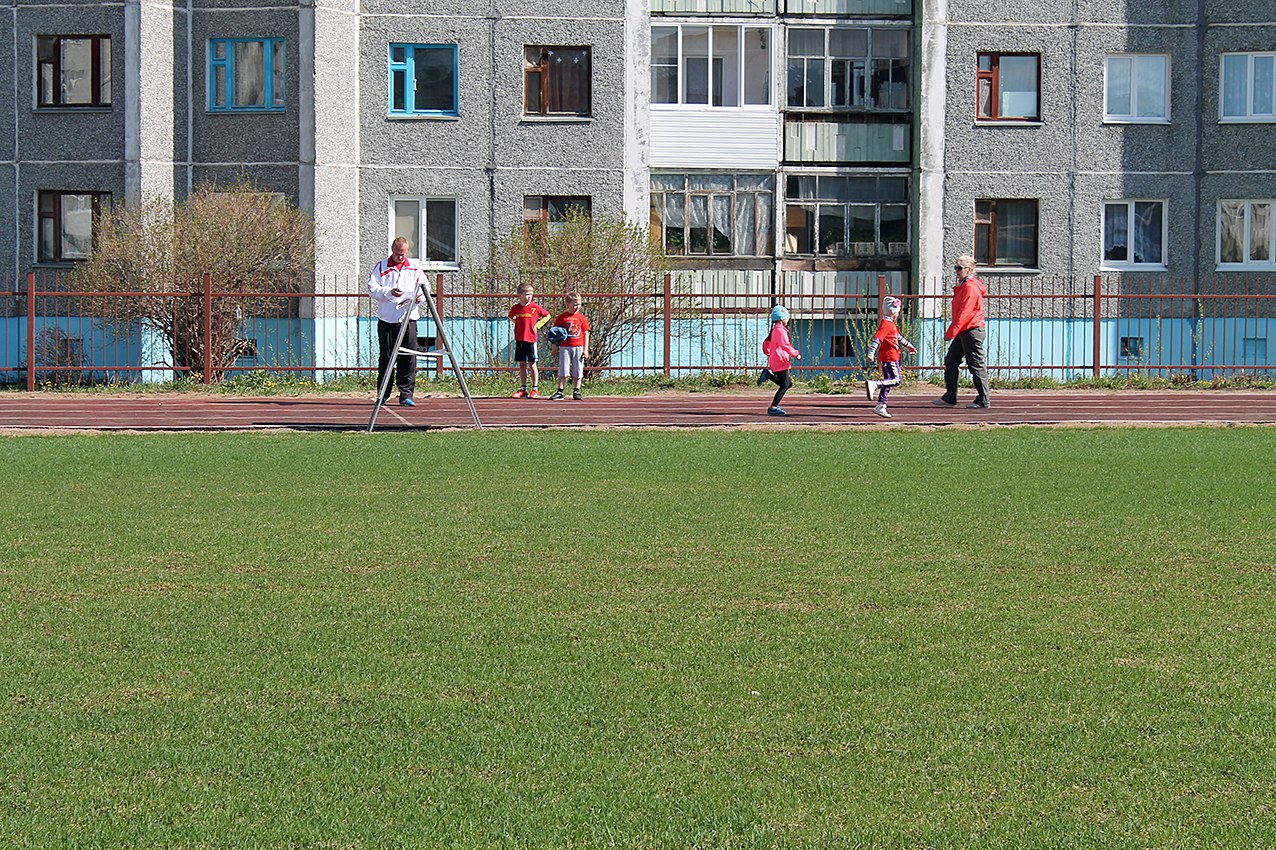 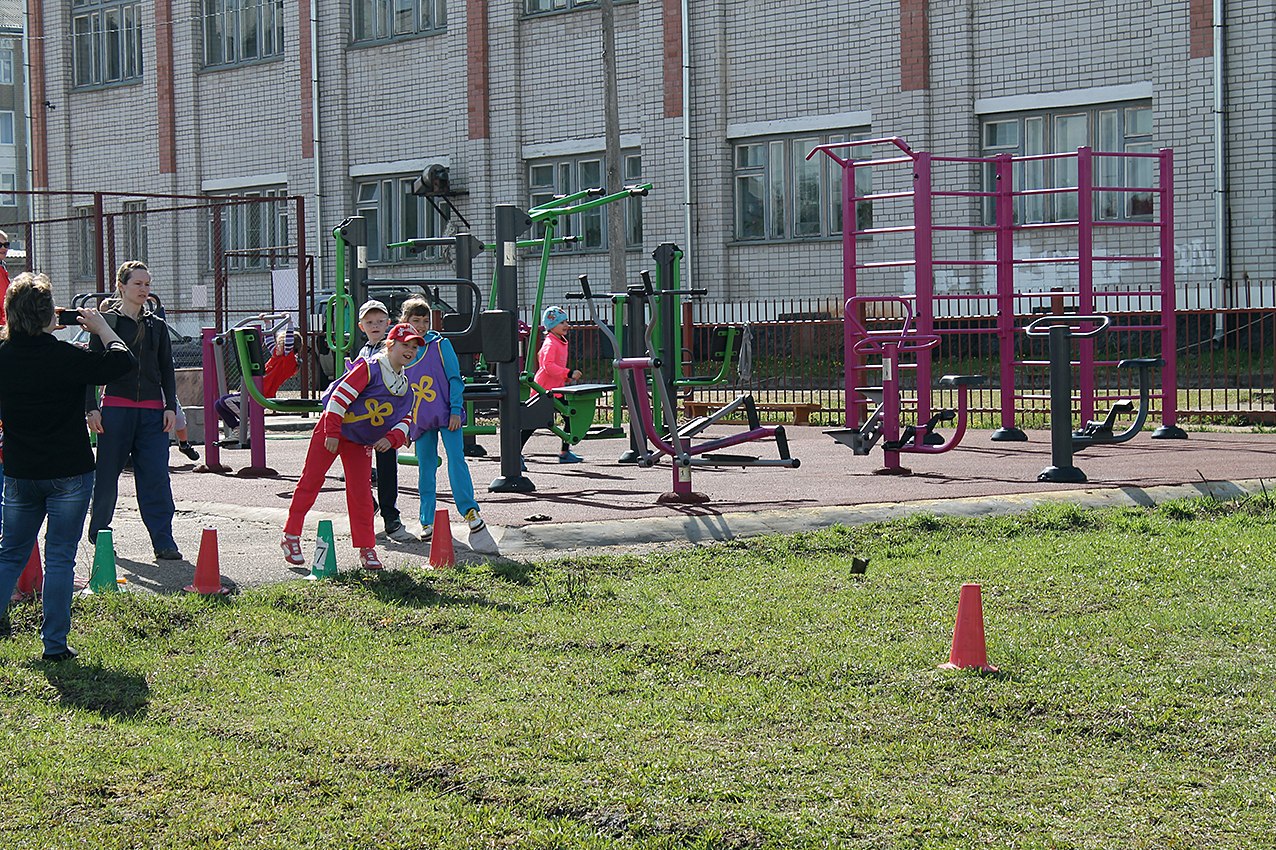 Физкультурно–оздоровительная и спортивно – массовая работа.
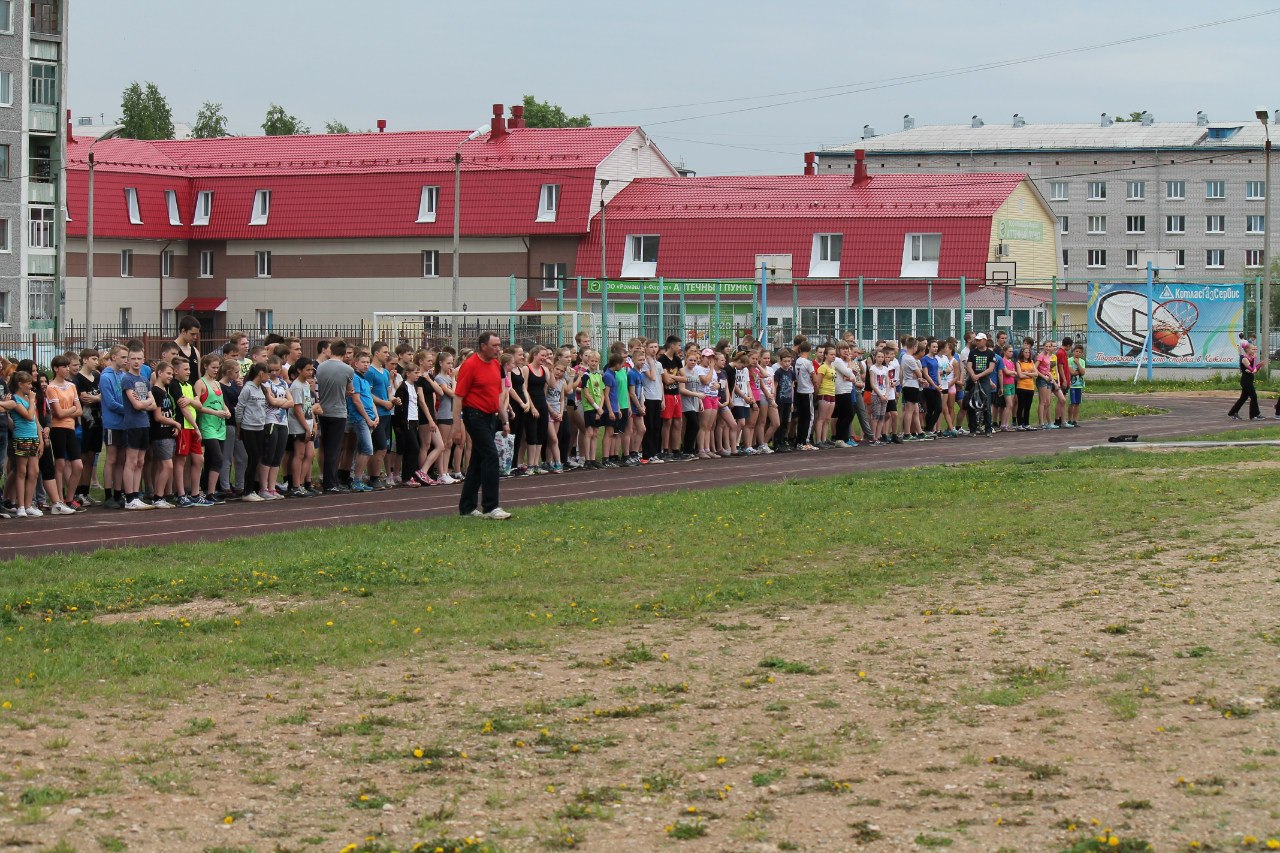 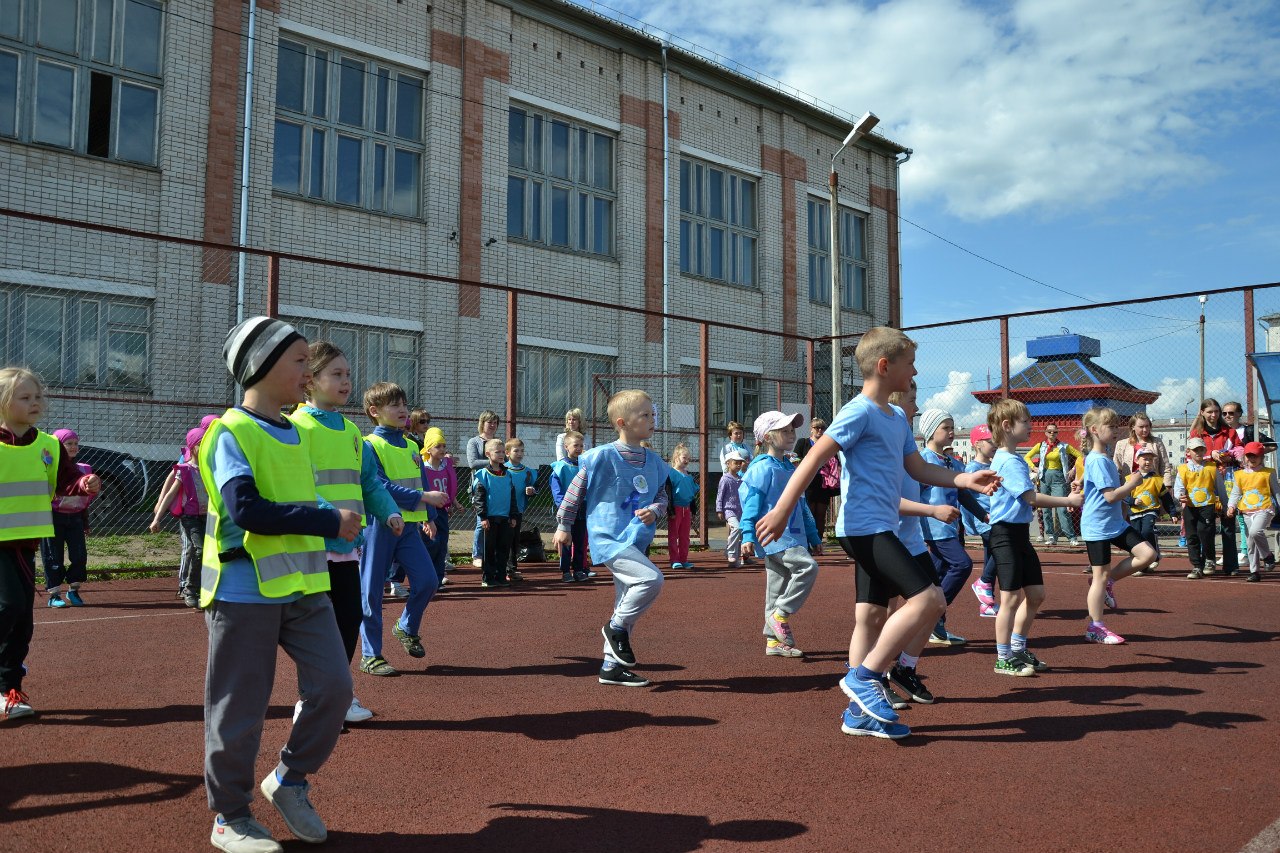 Кадровое обеспечение
Курсы повышения квалификации преподавателей физической культуры.
Участие преподавателей в семинарах, совещаниях работников физической культуры.
Участие в профессиональных конкурсах, в аттестации педработников.
Результаты работы школы
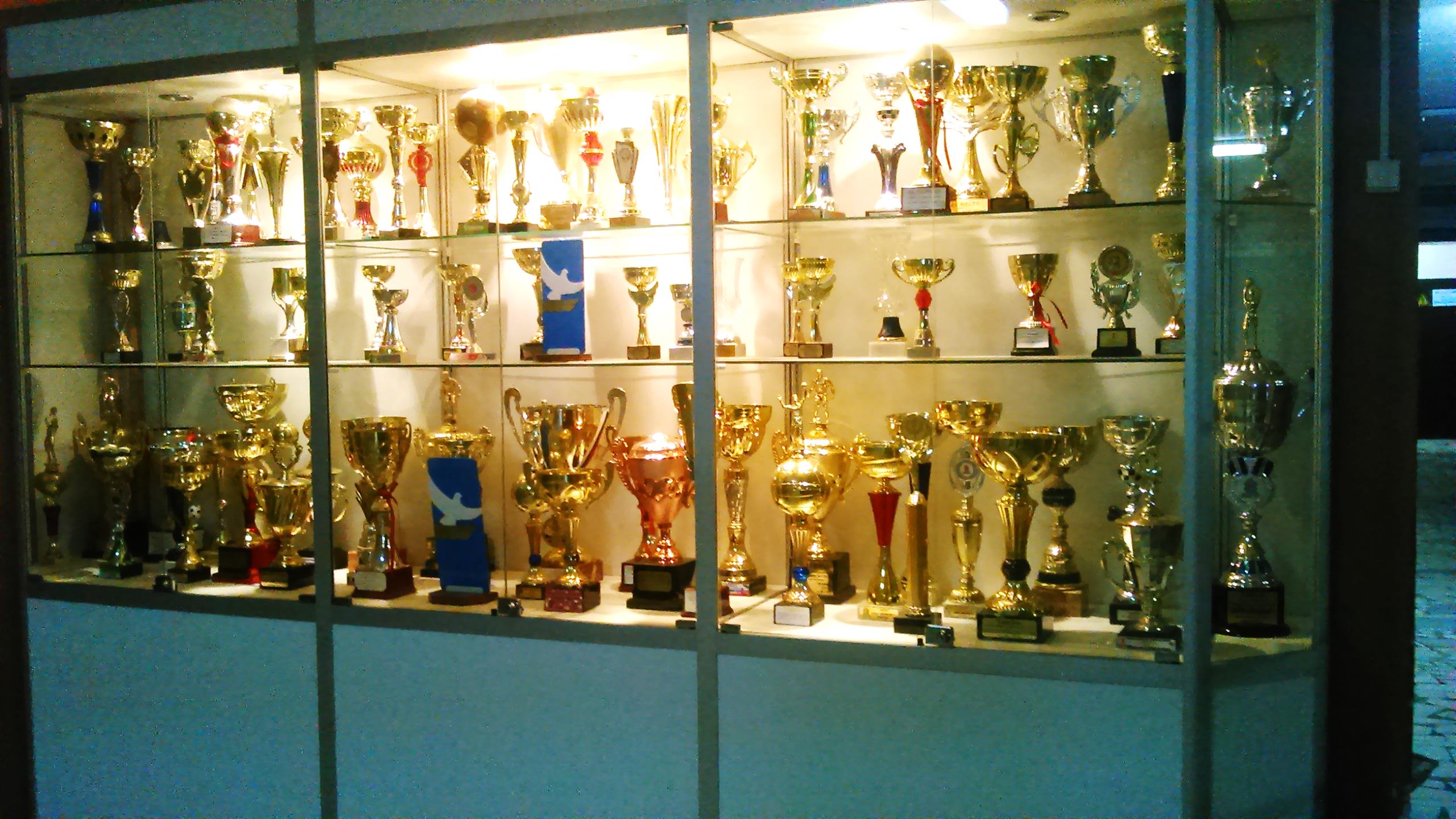